Географическая игра-викторина «Моя страна – моя Россия»
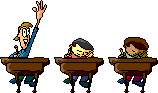 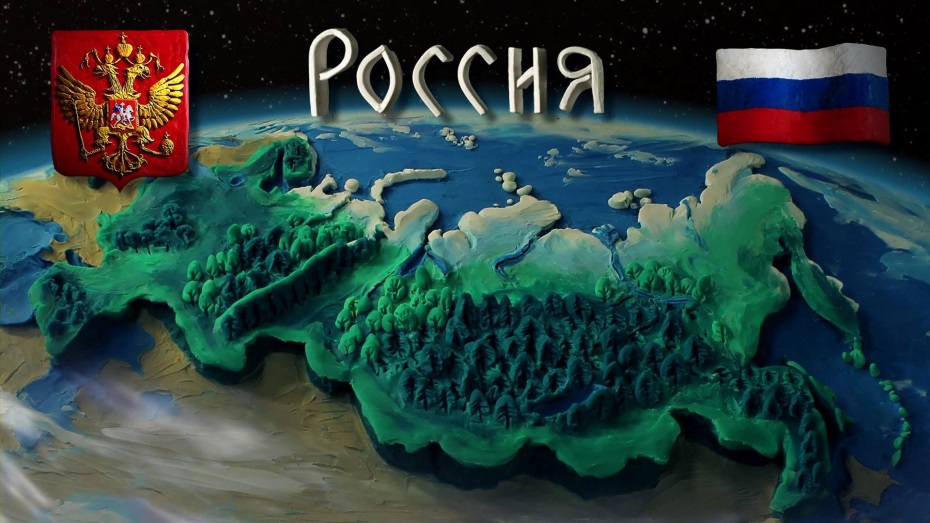 Географическое положение
Рельеф
Внутренние воды
Природные
зоны
Население
Растительный
и животный мир
10
10
10
10
10
10
20
20
20
20
20
20
30
30
30
30
30
30
40
40
40
40
40
40
50
50
50
50
50
50
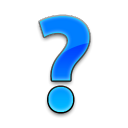 1
2
3
4
0
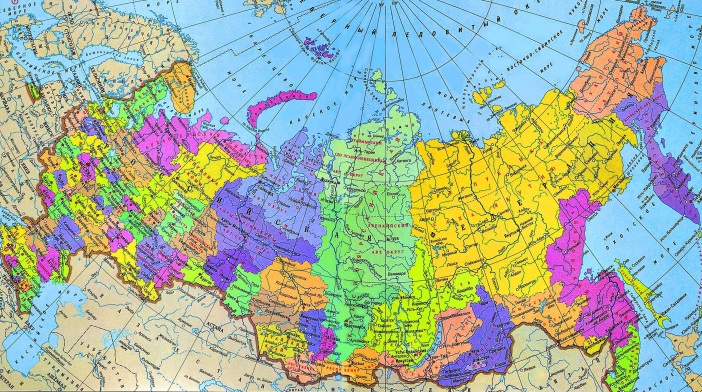 Географическое положение 10
Какое место в мире по площади занимает Россия?
Первое
Второе
Третье
Первое
0
60
старт
Правильный ответ
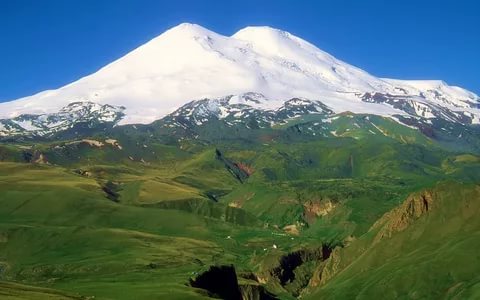 Рельеф 10
Самая высокая вершина России?
Эверест
Эльбрус
Белуха
гора Эльбрус
0
60
старт
Правильный ответ
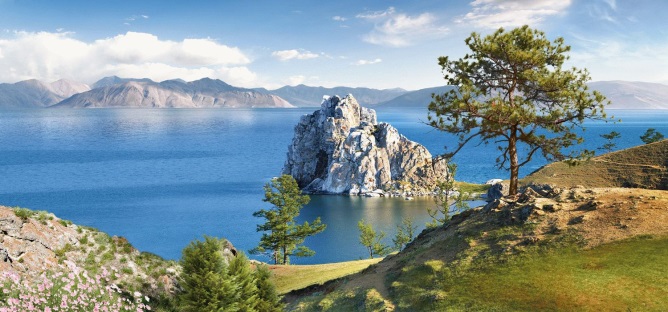 Внутренние воды 10
Самое глубокое озеро в мире?
Ладожское озеро
Телецкое озеро
Байкал
оз. Байкал
30
0
60
старт
Правильный ответ
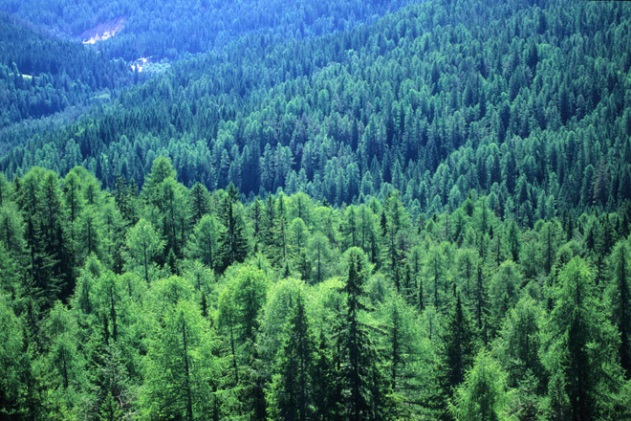 Природные зоны 10
Какой природной зоны нет в России?
Зона тайги
Зона тропических лесов
Зона пустынь
зона тропических лесов
0
60
старт
Правильный ответ
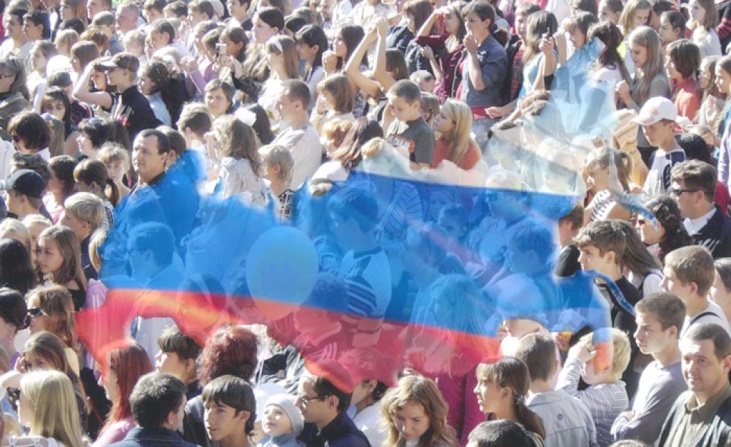 Население 10
Самая распространенная религия в России?
Православие
Буддизм
Ислам
православие
0
60
старт
Правильный ответ
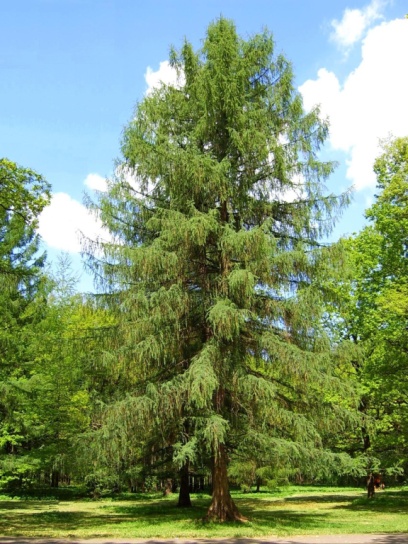 Растительный и животный мир 10
Самая распространенная порода дерева в России?
Берёза
Сосна
Лиственница
лиственница
0
60
старт
Правильный ответ
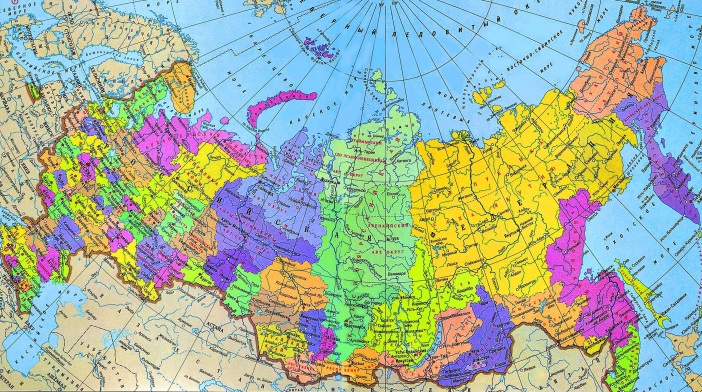 Географическое положение 20
Самый южный город России?
Сочи
Магадан
Дербент
Дербент
0
60
старт
Правильный ответ
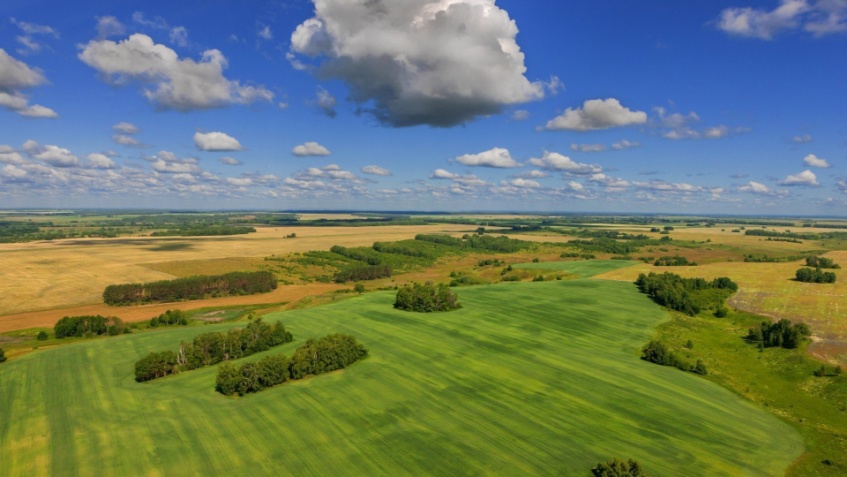 Рельеф 20
Самая крупная равнина в России?
Восточно-Европейская
Западно-Сибирская
Азово-Кубанская
Восточно-Европейская равнина
0
60
старт
Правильный ответ
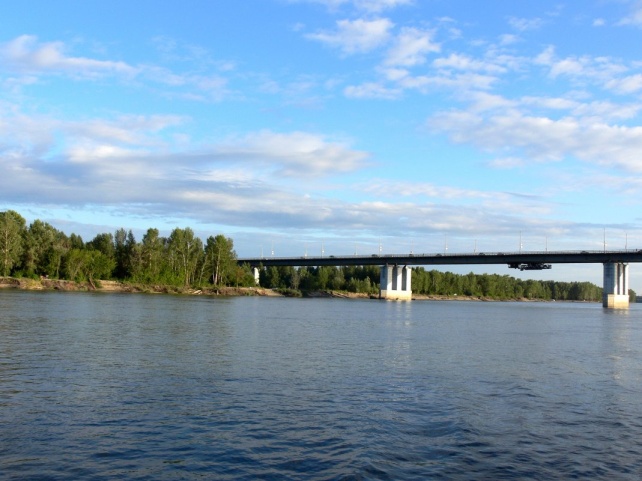 Внутренние воды 20
Самая длинная река России?
Волга
Нил
Обь
р. Обь
0
60
старт
Правильный ответ
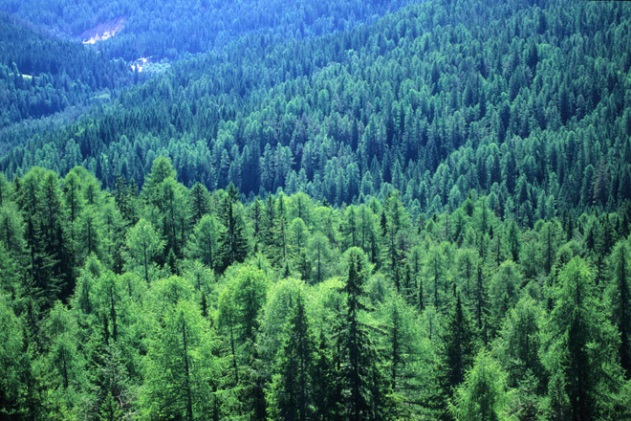 Природные зоны 20
Природная зона с преобладанием хвойных пород деревьев?
Джунгли
Степь
Тайга
тайга
0
60
старт
Правильный ответ
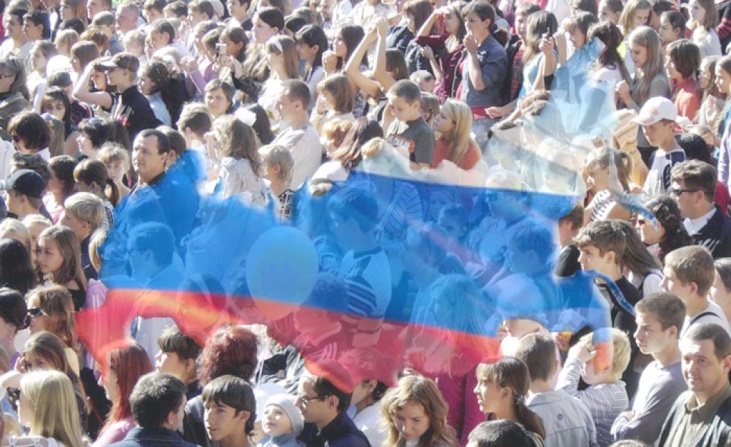 Население 20
Кто преобладает в национальном составе России?
Русские
Украинцы
Немцы
русские
0
60
старт
Правильный ответ
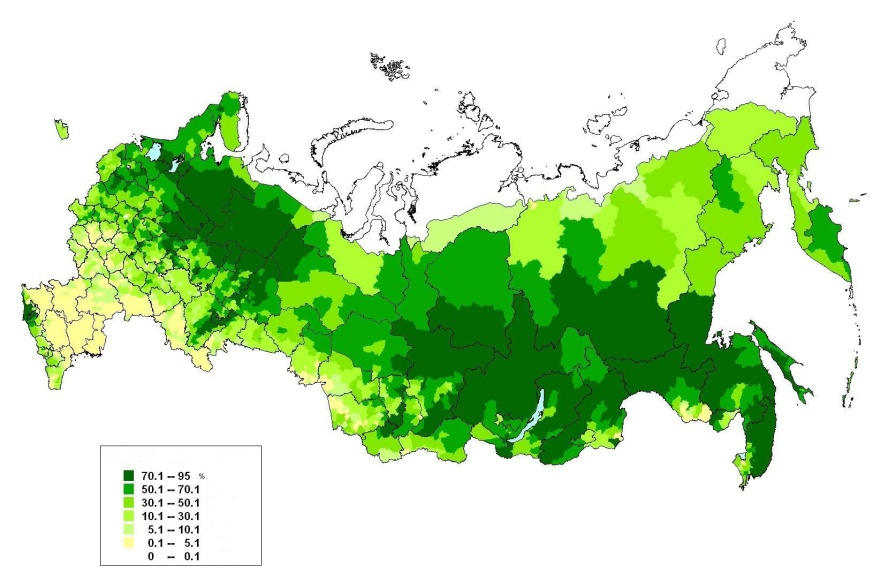 Растительный и животный мир 20
Чем занята основная площадь России?
Лугами
Лесами
Полями
лесами
0
60
старт
Правильный ответ
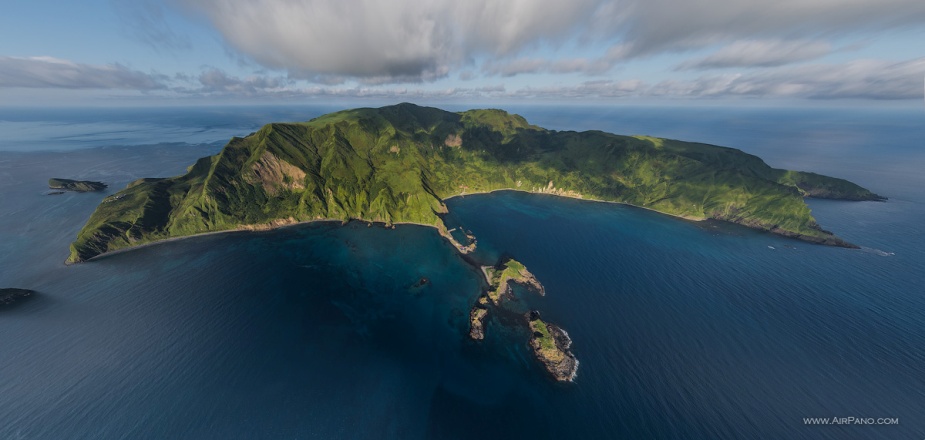 Географическое положение 30
Самый большой остров России?
Мадагаскар
Сахалин
Гренландия
о. Сахалин
0
60
старт
Правильный ответ
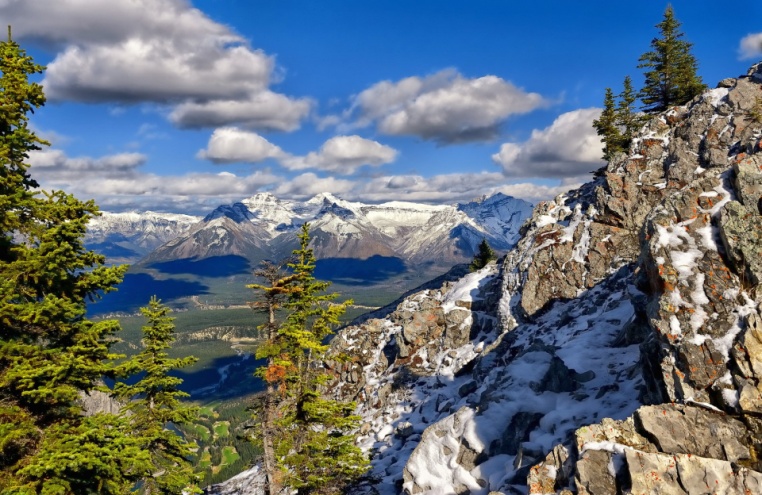 Рельеф 30
Самые длинные горы?
Альпы
Алтайские горы
Уральские горы
Уральские горы
0
60
старт
Правильный ответ
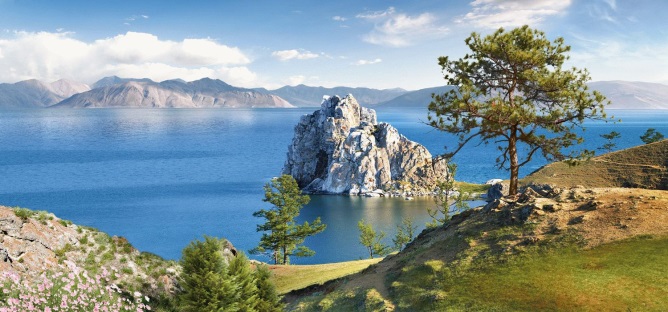 Внутренние воды 30
В какое море впадает река Волга?
Каспийское море
Черное море
Балтийское море
Каспийское море
0
60
старт
Правильный ответ
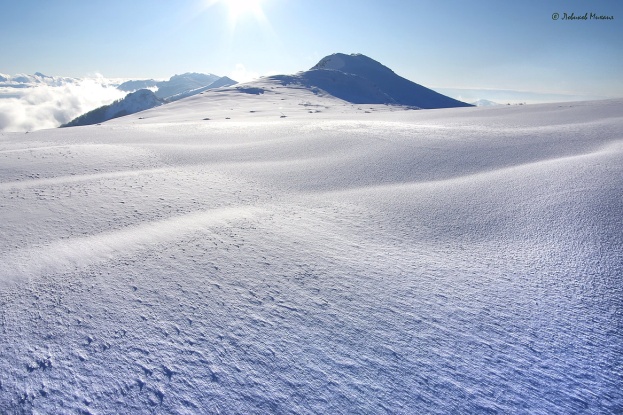 Природные зоны 30
Природная зона, расположенная на островах Арктики?
Арктическая тайга
Арктическая пустыня
Арктическая тундра
арктическая пустыня
0
60
старт
Правильный ответ
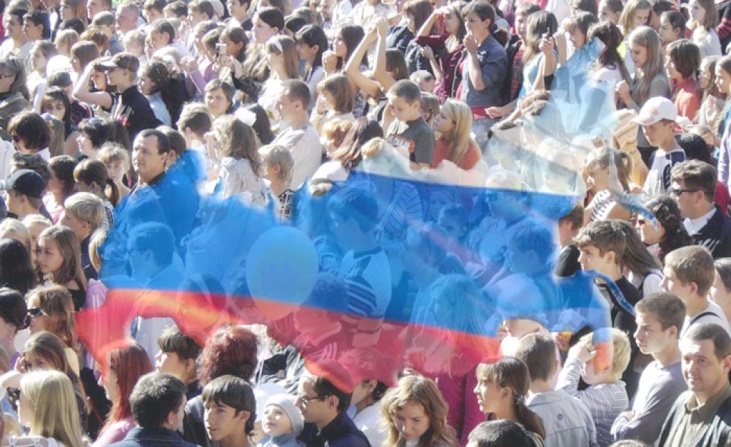 Население 30
Какое место в мире по численности населения занимает Россия?
5-ое место
7-ое место
9-ое место
9-ое место
0
60
старт
Правильный ответ
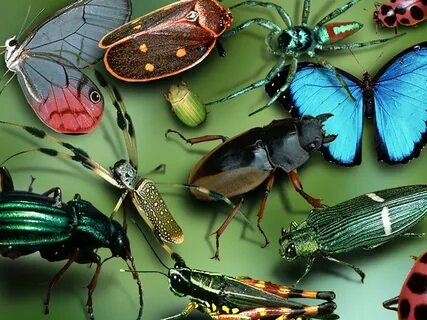 Растительный и животный мир 30
Кто преобладает среди животного мира России?
Рыбы
Насекомые
Птицы
насекомые
0
60
старт
Правильный ответ
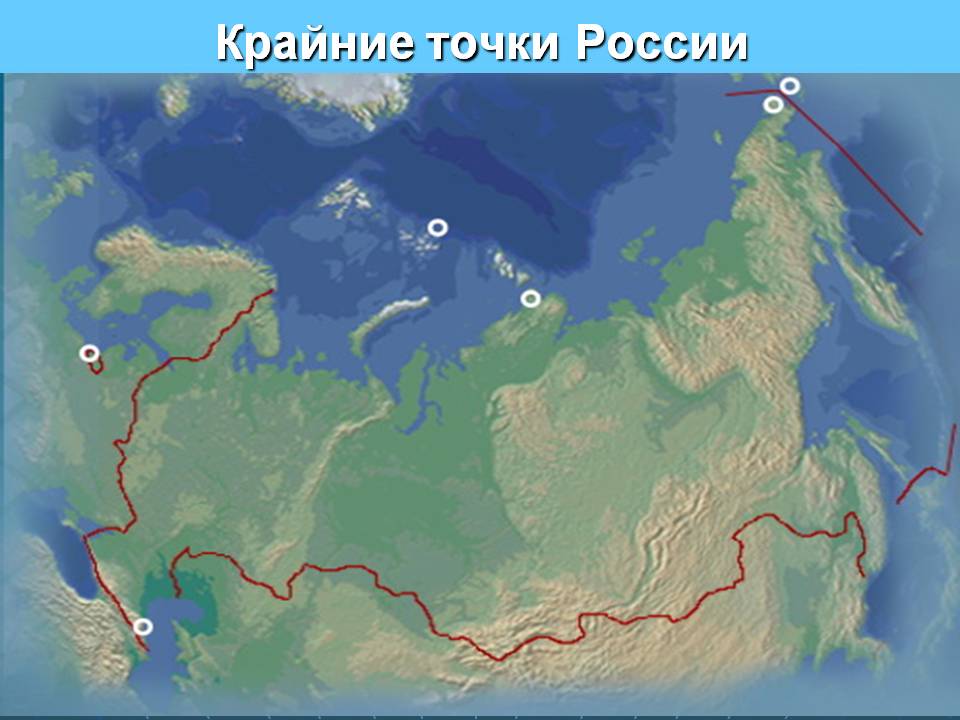 Географическое положение 40
Крайняя северная точка России?
Мыс Доброй Надежды
Мыс Горн
Мыс Челюскин
мыс Челюскин
0
60
старт
Правильный ответ
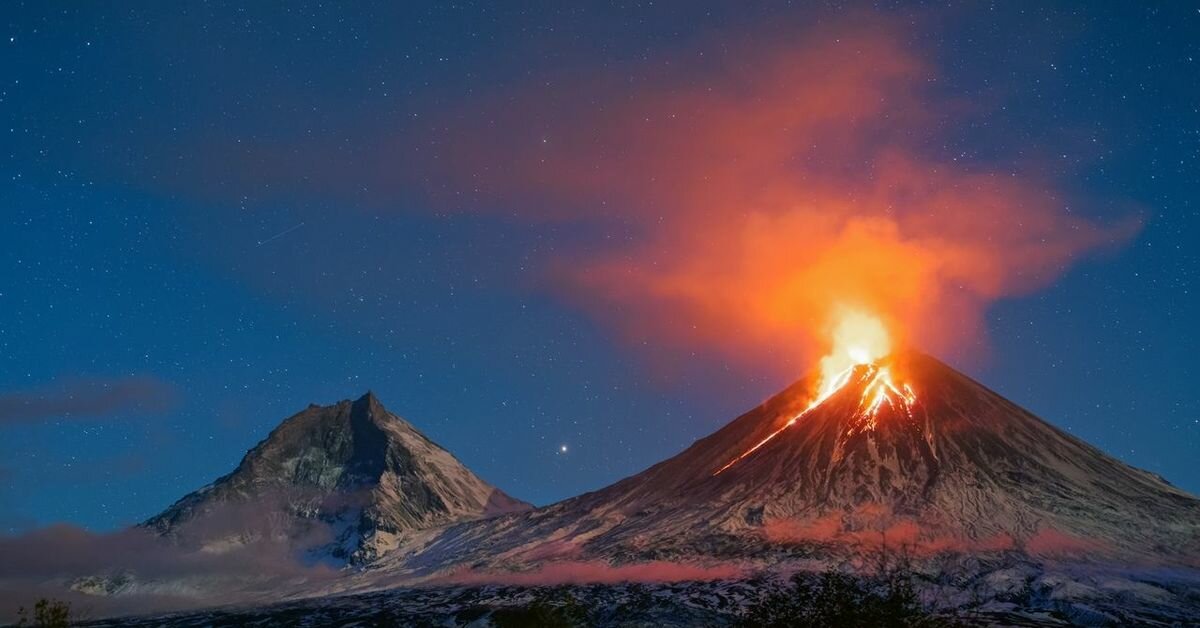 Рельеф 40
Где расположены действующие вулканы России?
Алтайский край
Крым
Камчатка
Камчатка
0
60
старт
Правильный ответ
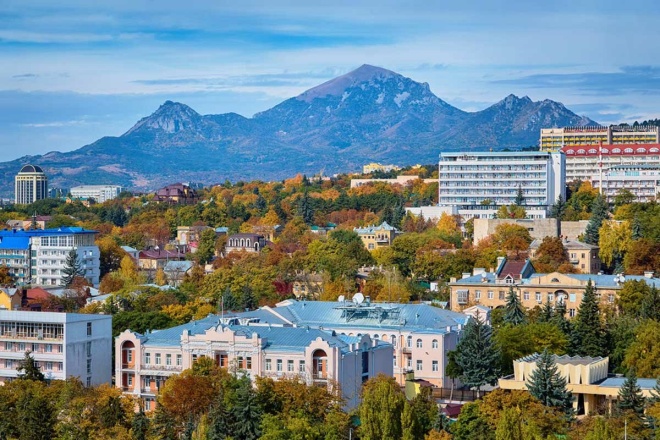 Внутренние воды 40
Город в России название которого связано с  наличием  целебных  вод?   
Грунтовые Воды
Минеральные Воды
Лекарственные Воды
Город Минеральные Воды
0
60
старт
Правильный ответ
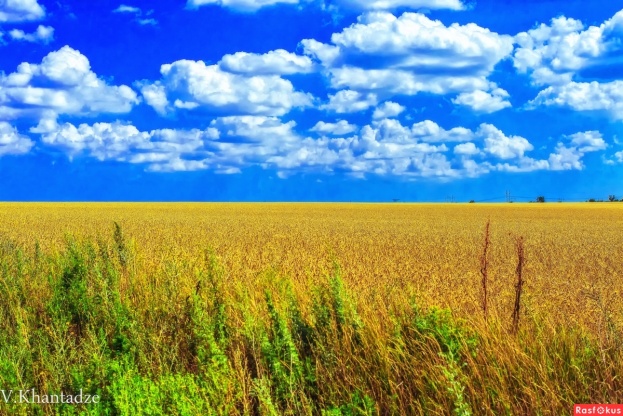 Природные зоны 40
В этой природной зоне России самая плодородная почва?
Степь
Тайга
Тундра
степь
0
60
старт
Правильный ответ
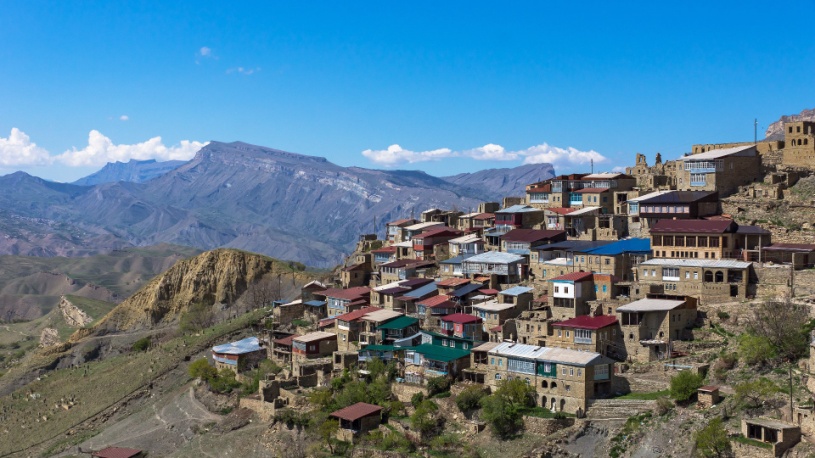 Население 40
Сельский населенный пункт в горных районах Северного Кавказа?
Деревня
Аул
Село
аул
0
60
старт
Правильный ответ
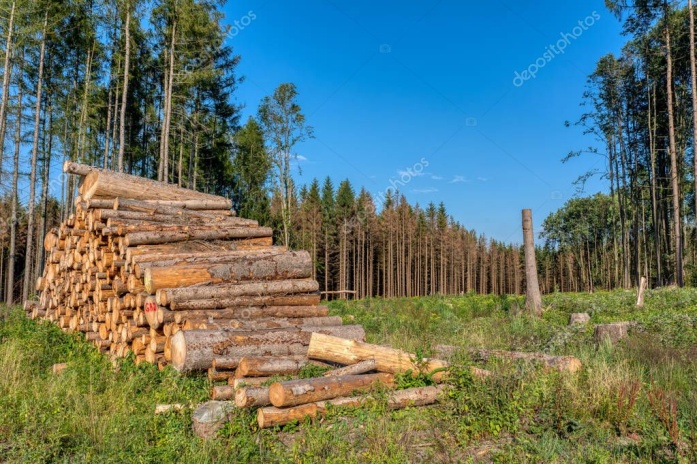 Растительный и животный мир 40
Основной продукт леса?
Древесина
Ягоды
Лекарственные травы
древесина
0
60
старт
Правильный ответ
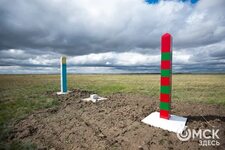 Географическое положение 50
Самая большая по протяженности сухопутная граница России?
Белоруссия
Казахстан
Монголия
Казахстан
0
60
старт
Правильный ответ
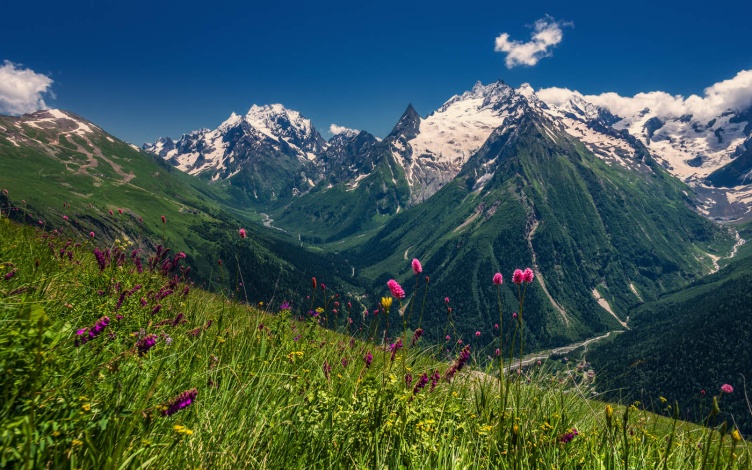 Рельеф 50
Самые высокие и молодые горы России?
Уральские горы
Алтайские горы
Кавказкие горы
Кавказкие горы
0
60
старт
Правильный ответ
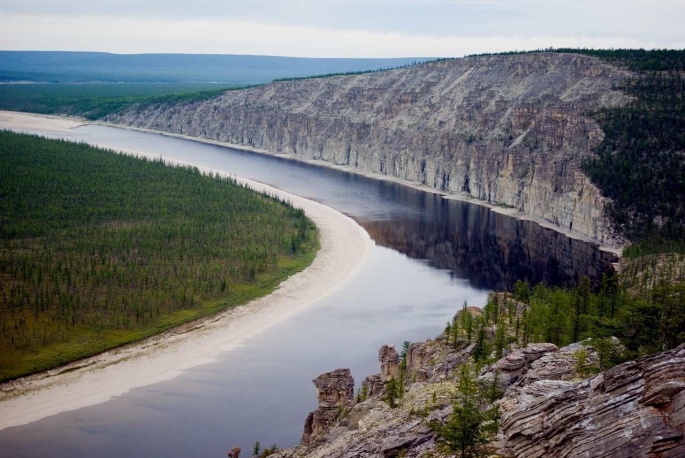 Внутренние воды 50
Река в  Сибири носящая женское имя?
Лена
Ира
Надя
река Лена
0
60
старт
Правильный ответ
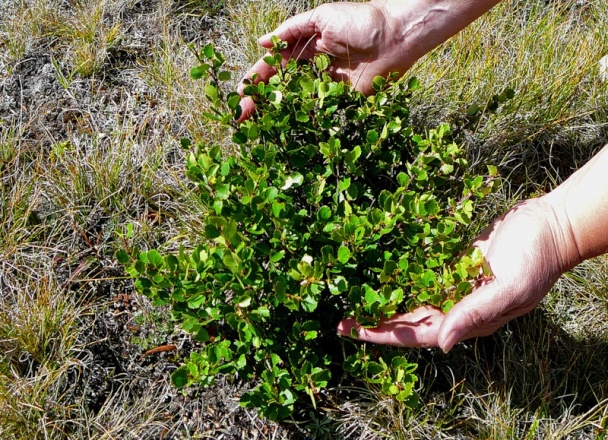 Природные зоны 50
В этой природной зоне деревья высотой 15-30 см.?
Тайга
Пустыня
Тундра
тундра
0
60
старт
Правильный ответ
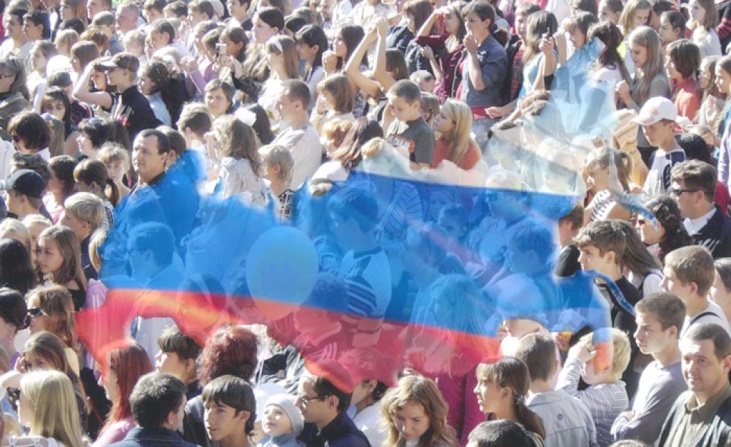 Население 50
Какая птица изображена на гербе России?
Голубь
Орёл
Соловей
орёл
0
60
старт
Правильный ответ
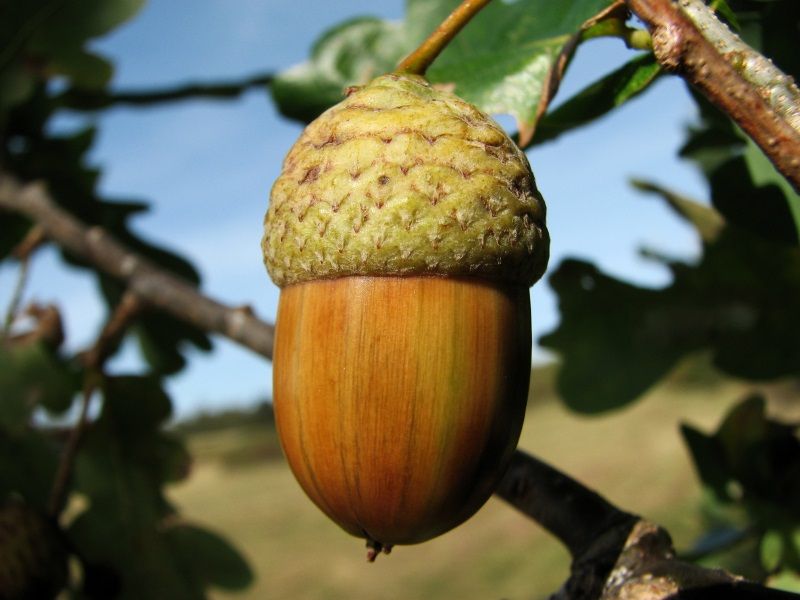 Растительный и животный мир 50
На каком дереве растут жёлуди?
Берёза
Дуб
Сосна
дуб
0
60
старт
Правильный ответ